CHỦ ĐỀ  D: ĐẠO ĐỨC, PHÁP LUẬT VÀ VĂN HÓA TRONG MÔI TRƯỜNG SỐ ĐẠO ĐỨC VÀ VĂN HÓA TRONG SỬ DỤNG CÔNG NGHỆ KĨ THUẬT SỐ.
SỬ DỤNG CÔNG NGHỆ KĨ THUẬT SỐ CÓ ĐẠO ĐỨC VÀ VĂN HÓA
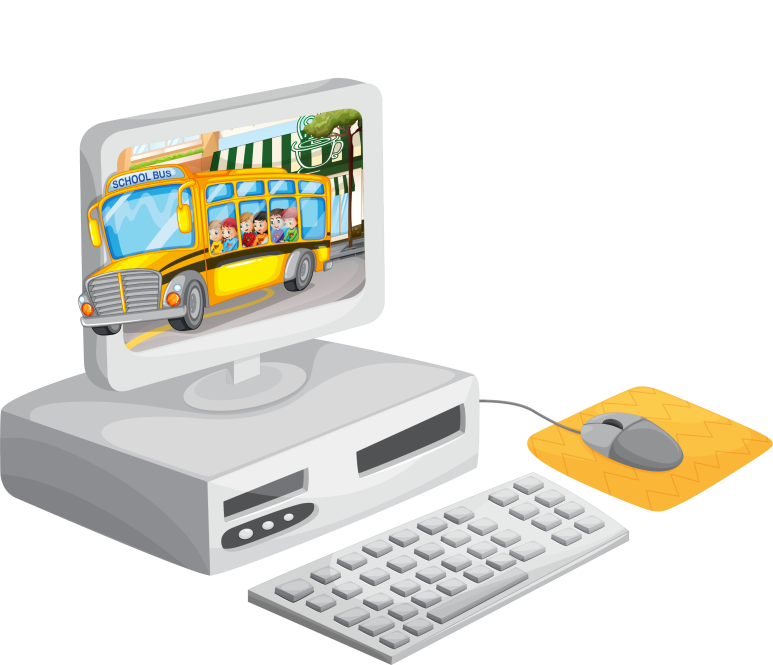 Em hãy cho biết các thông tin không đáng tin cậy thường gặp hằng ngày?
Khởi động
NHANH TRÍ
Các thông tin không đáng tin cậy thường gặp hằng ngày:
- Bạn nói xấu mình
- Bạn chơi xấu mình
- Bạn bôi nhọ danh dự của mình
NHANH TRÍ
Hình thành kiến thức
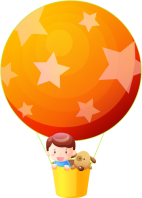 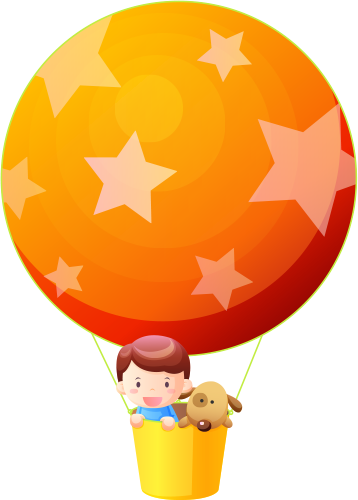 Nội dung bài học
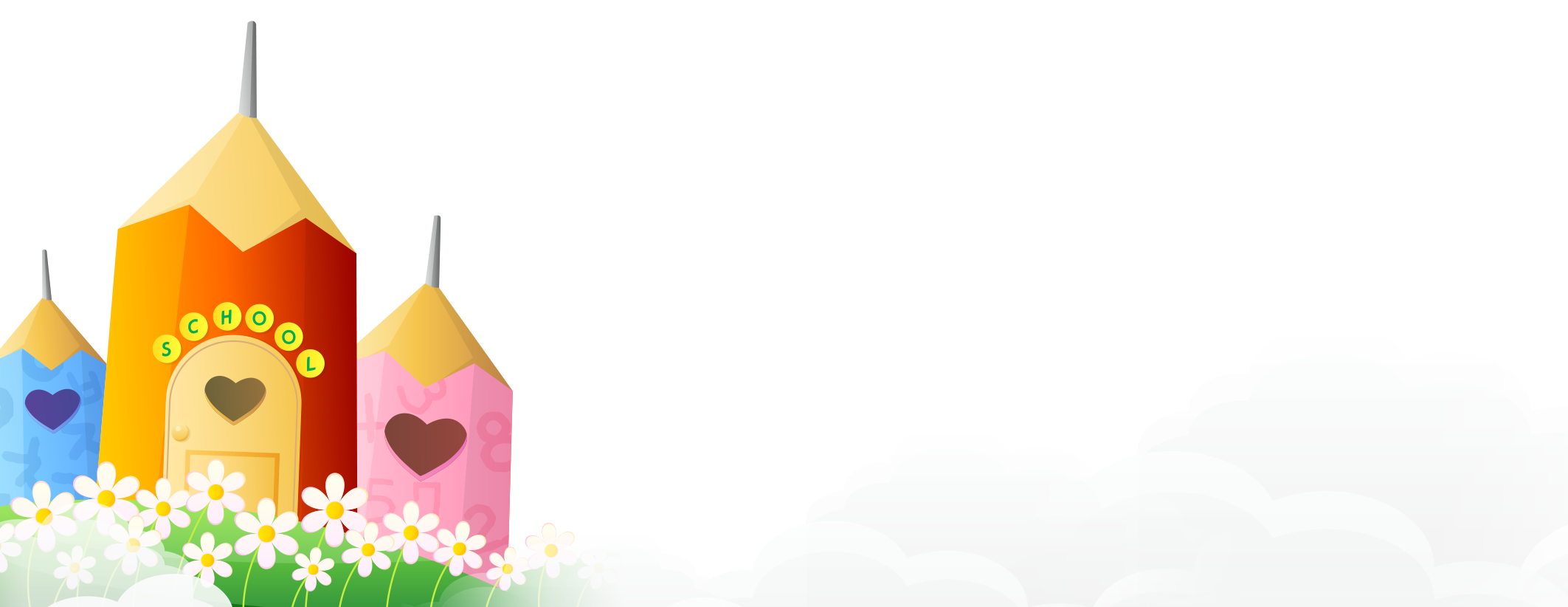 1. Giữ gìn đạo đức và văn hoá khi công nghệ kĩ thuật số phát triển
2. Tạo ra sản phẩm số lành mạnh và hợp pháp
BÀI HỌC: SỬ DỤNG CÔNG NGHỆ KĨ THUẬT SỐ CÓ ĐẠO ĐỨC VÀ VĂN HÓA
1. Giữ gìn đạo đức và văn hoá khi công nghệ kĩ thuật số phát triển
Hoạt động 
Nhóm
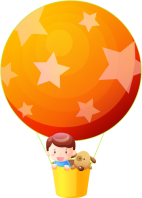 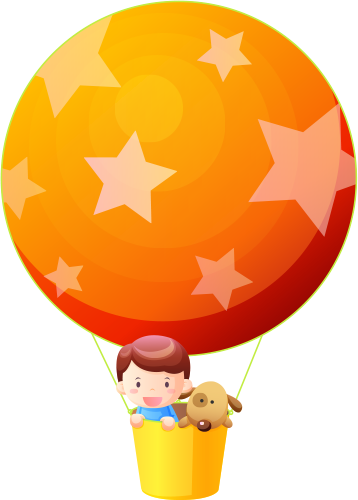 PHIẾU HỌC TẬP SỐ 1
Câu 1: Nêu các hành vi vi phạm pháp luật, vi phạm đạo đức và thiếu văn hoá khi sử dụng công nghệ số?
1. Giữ gìn đạo đức và văn hoá khi công nghệ kĩ thuật số phát triển
Các hành vi vi phạm pháp luật, vi phạm đạo đức và thiếu văn hoá khi sử dụng công nghệ số:
- Lén quay phim, chụp ảnh ở nơi có biển cấm quay phim, chụp ảnh
- Nhìn trộm bạn đang nhập mật khẩu tài khoản mạng xã hội
- Ghi âm cuộc tranh cãi của một nhóm bạn và đưa lên mạng xã hội
- Trêu đùa bằng cách lấy một ảnh của bạn, cắt ghép với những ảnh khác để gây cười rồi gửi cho một số bạn
CHỦ ĐỀ  D: ĐẠO ĐỨC, PHÁP LUẬT VÀ VĂN HÓA TRONG MÔI TRƯỜNG SỐ ĐẠO ĐỨC VÀ VĂN HÓA TRONG SỬ DỤNG CÔNG NGHỆ KĨ THUẬT SỐ.
BÀI HỌC: SỬ DỤNG CÔNG NGHỆ KĨ THUẬT SỐ CÓ ĐẠO ĐỨC VÀ VĂN HÓA
2. Tạo ra sản phẩm số lành mạnh và hợp pháp
Hoạt động 
Nhóm
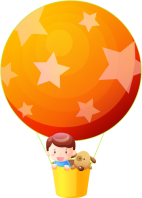 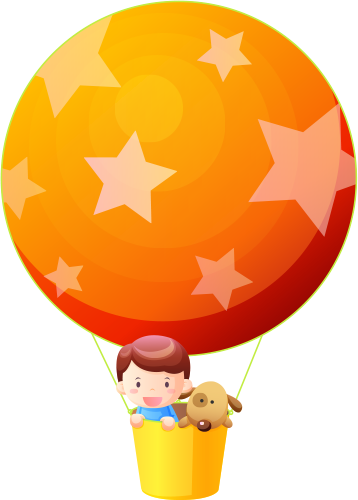 PHIẾU HỌC TẬP SỐ 1
Câu 1: Khi sáng tạo ra sản phẩm số, nếu được sự cho phép thì ta sử dụng trong sản phẩm của mình như thế nào?

Câu 2: Với sản phẩm của người khác, em cần tôn trọng bản quyền của người khác như thế nào cho hợp pháp?
2. Tạo ra sản phẩm số lành mạnh và hợp pháp 
- Khi sáng tạo ra sản phẩm số, nếu được sự cho phép thì ta sử dụng trong sản phẩm của mình: có thể sử dụng một phần hoặc toàn bộ tác phẩm của tác giả khác trong sản phẩm của mình
Với sản phẩm của người khác, em cần tôn trọng bản quyền của người khác cho hợp pháp là: cần được tác giả của sản phẩm đồng ý cho sử dụng hoặc cần nêu tên tác giả, tác phẩm mà mình trích dẫn, nêu địa chỉ trang web có chứa thông tin của tác giả
Luyện tập
PHIẾU HỌC TẬP
Câu 1: Trong sử dụng công nghệ kĩ thuật số, em hãy nêu và phân tích ba trường hợp cụ thể hành vi có biểu hiện vi phạm đạo đức, vi phạm pháp luật và có biểu hiện thiếu văn hoá.
Câu 2: Trong một bài viết của em, nếu có sử dụng 1 bức ảnh lấy trên mạng hay 1 bài viết của 1 người bạn thì em cần làm gì để bài viết của em thể hiện sự tôn trọng bản quyền
ĐÁP ÁN
Câu 1: Ba trường hợp cụ thể hành vi có biểu hiện vi phạm đạo đức, vi phạm pháp luật và có biểu hiện thiếu văn hoá.
- Lấy bài viết của người khác đưa vào bài viết của mình không có ghi rõ nguồn gốc
Chụp ảnh ở nơi cấm quay phim chụp hình đăng trang lấy like
- Lấy ảnh trên mạng chỉnh sửa trêu đùa
Câu 2: Trong một bài viết của em, nếu có sử dụng 1 bức ảnh lấy trên mạng hay 1 bài viết của 1 người bạn thì em cần xin phép người đó trước và ghi tên chủ nhân của bài viết để bài viết của em thể hiện sự tôn trọng bản quyền
Vận dụng
THẢO LUẬN
Các hành vi vi phạm đạo đức, vi phạm pháp luật và có biểu hiện thiếu văn hoá khi viết bài đăng mạng xã hội:
ĐÁP ÁN
Các hành vi vi phạm đạo đức, vi phạm pháp luật và có biểu hiện thiếu văn hoá khi viết bài đăng mạng xã hội:
- Sao chép bài viết của người khác chép vào bài của mình không ghi rõ nguồn gốc sao chép
- Lấy ảnh của người khác đưa vào bài viết của mình không ghi rõ nguồn gốc sao chép
Các thông điệp để HS Hô đáp thông điệp
Học để biết, học để làm, học để cùng chung sống, học để làm người!
Học hỏi là một việc phải tiếp tục suốt đời!
Học tập suốt đời - chìa khóa của thành công!
Học, học nữa, học mãi!
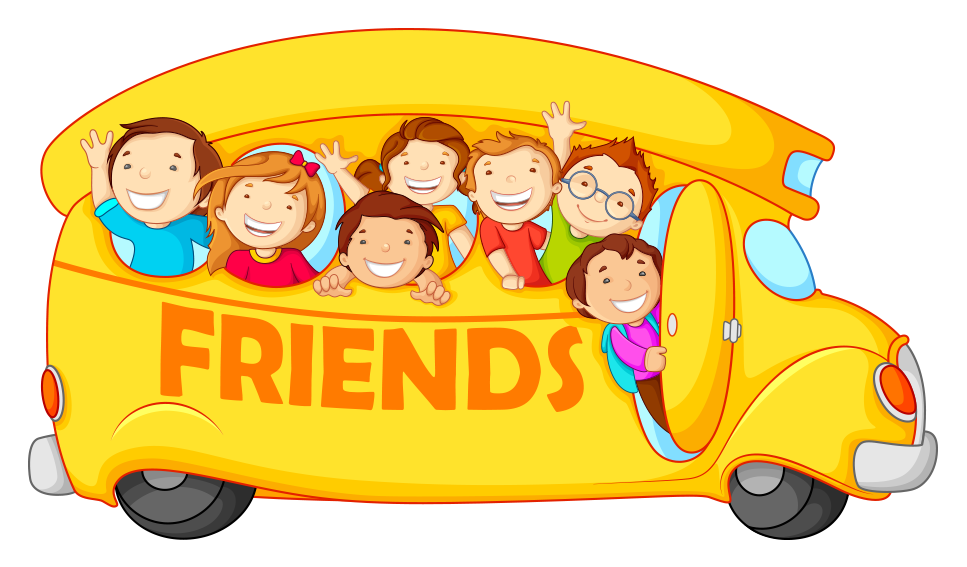 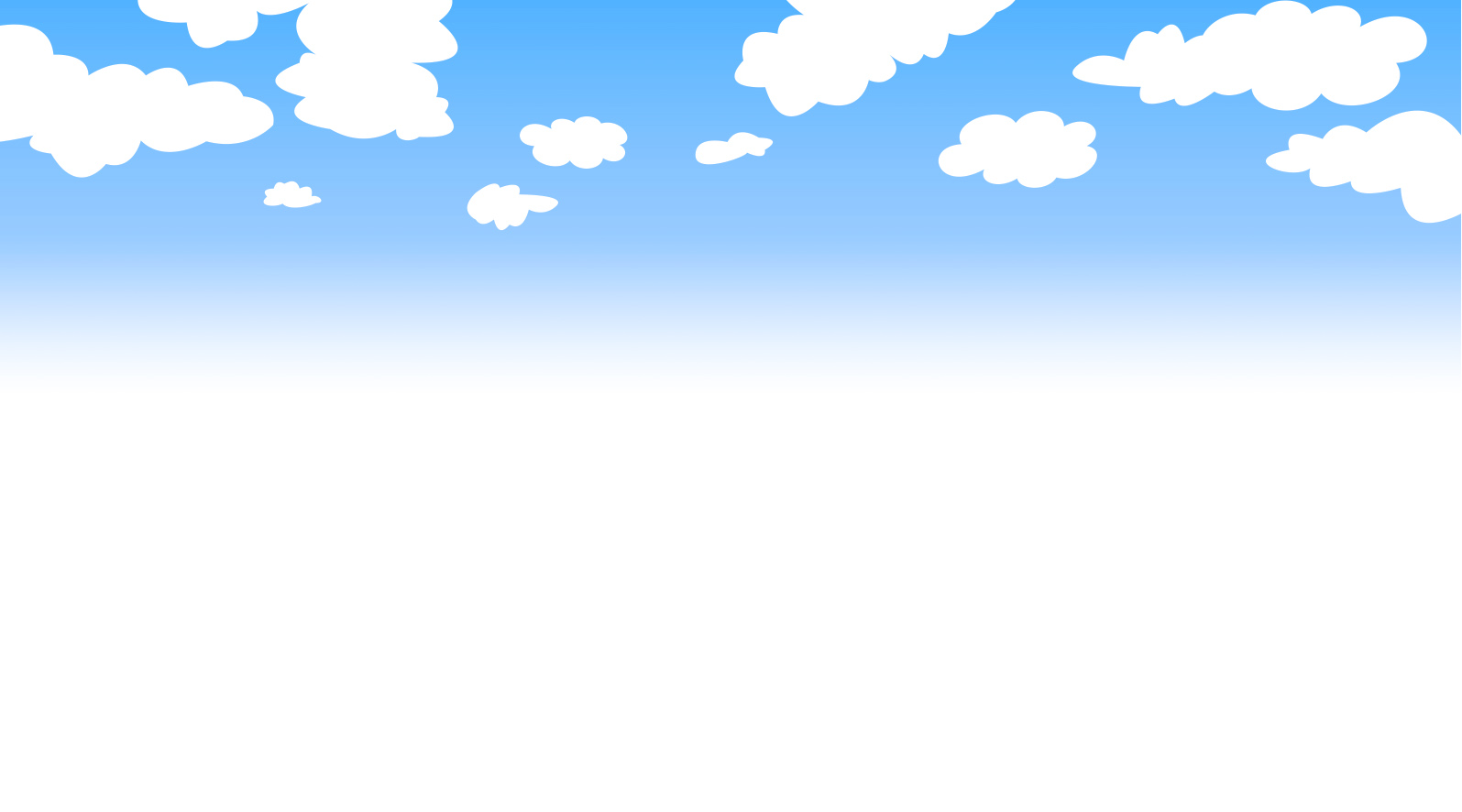 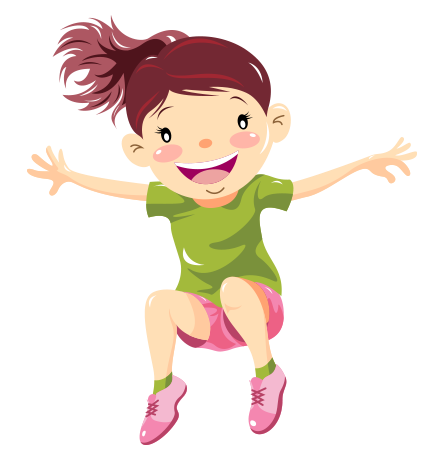 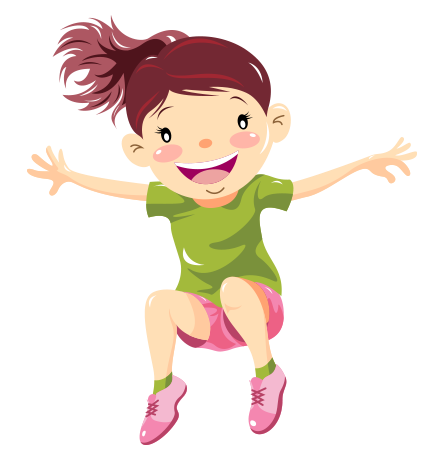 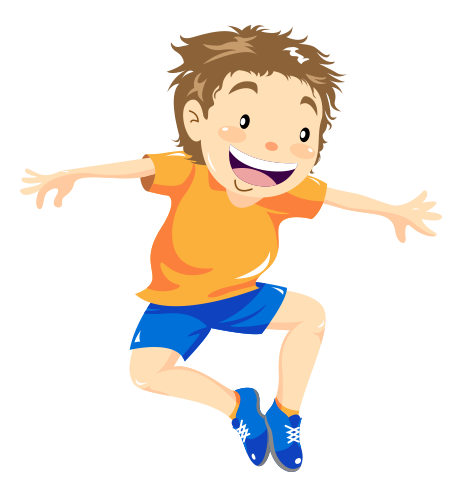 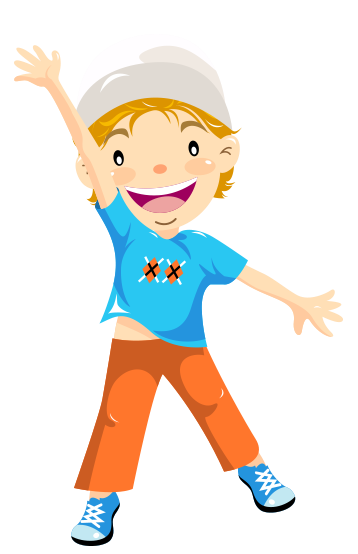 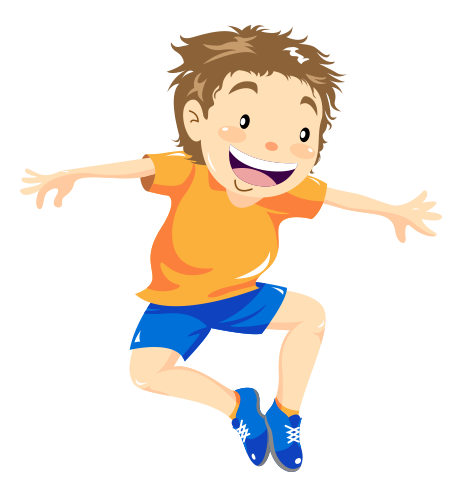 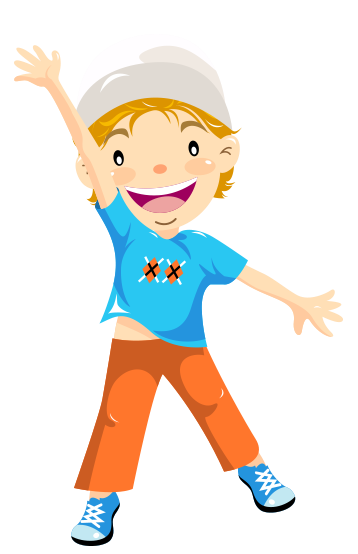 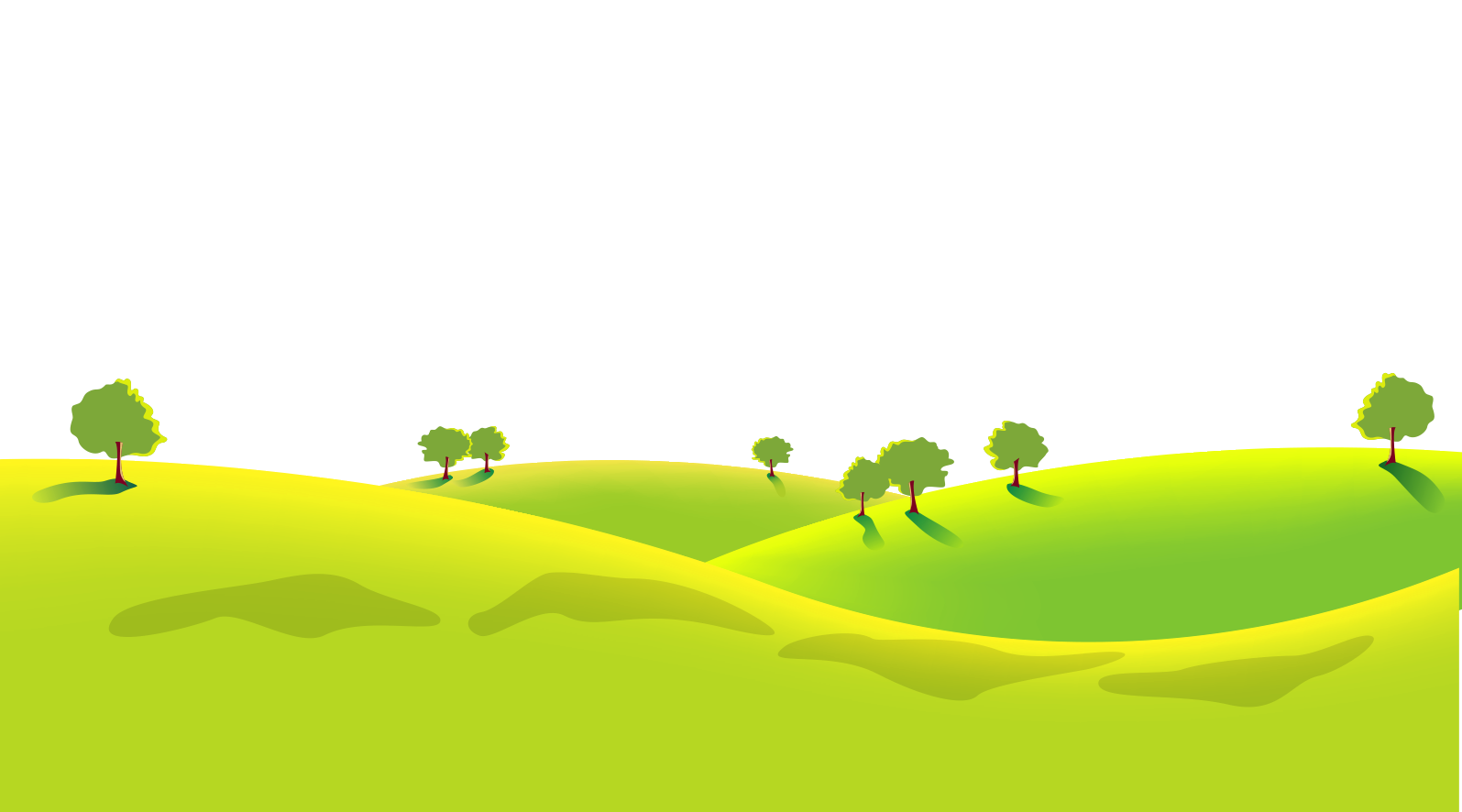 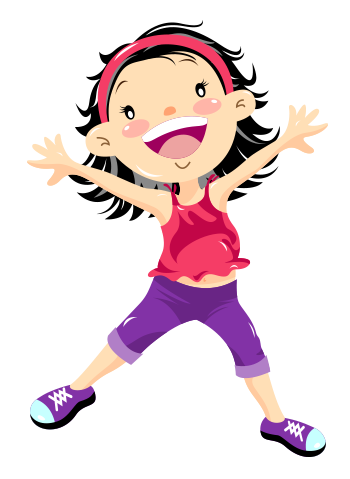 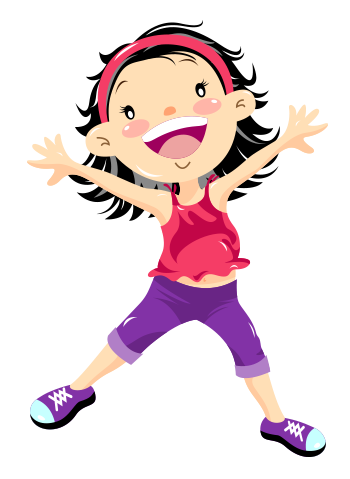 THANK YOU!